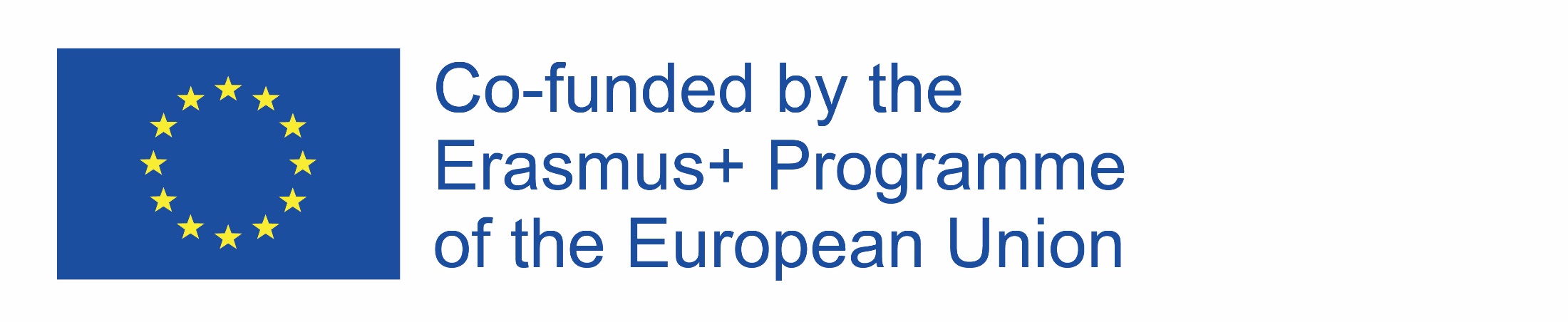 CESTA S PLÁNOM A MAPOU
WebQuest  je určený pre žiakov piateho ročníka základných škôl.


Ciele:
Naučiť sa používať mapy a plány,
Motivovanie žiakov k samostatnému získavaniu vedomostí.



Autorka projektu: Joanna Lemirowska - Wronka
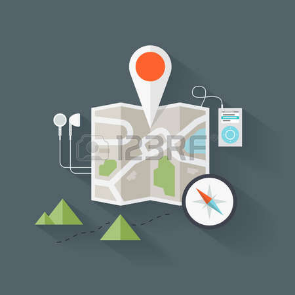 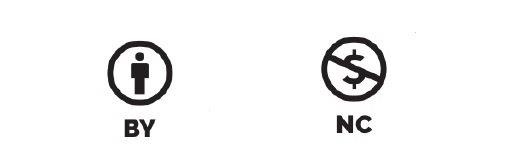 OBSAH
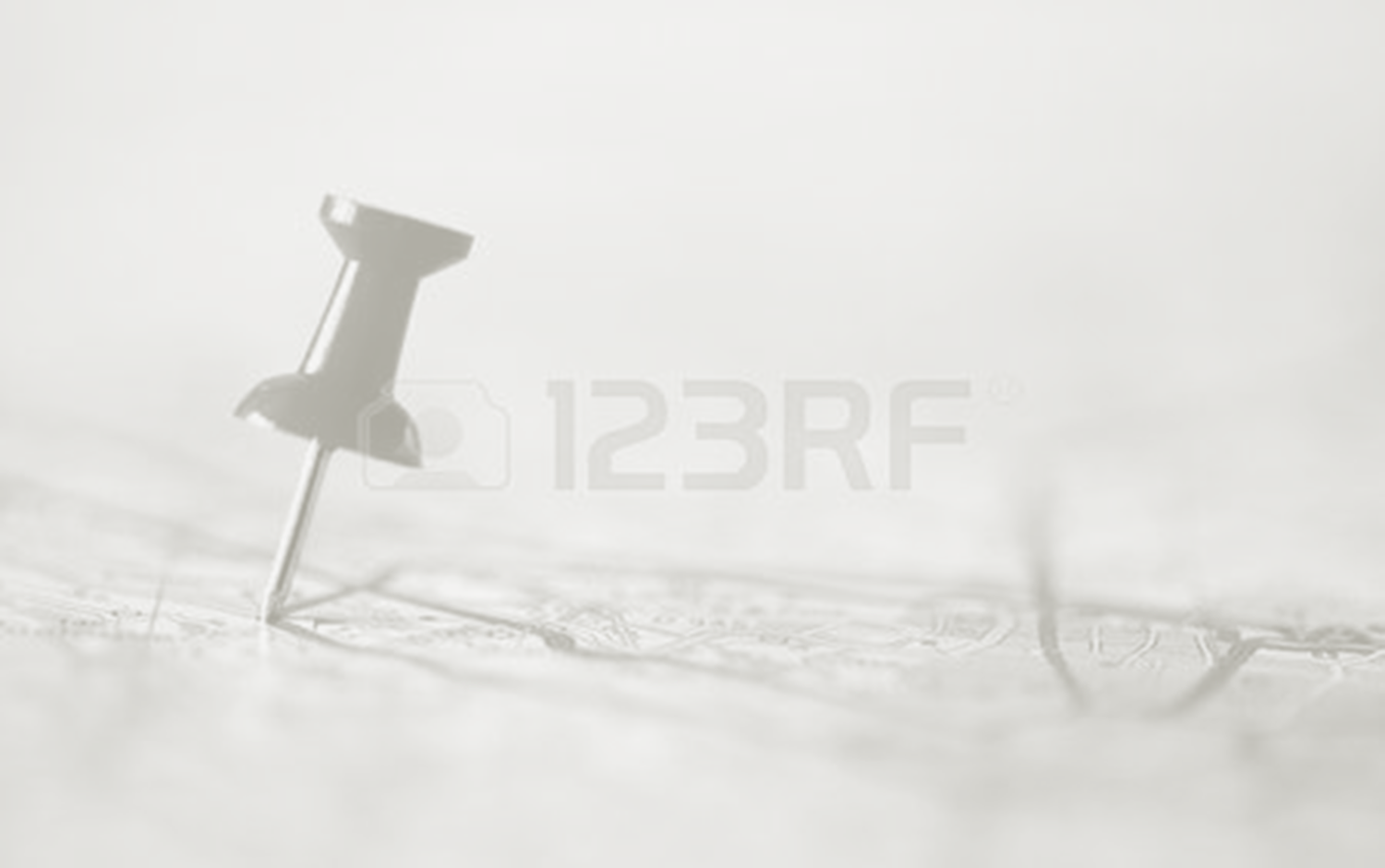 1. Úvod
2. Úlohy
3. Proces
4. Zdroje
5. Hodnotenie
6. Záver
7. Pokyny pre učiteľa
ÚVOD
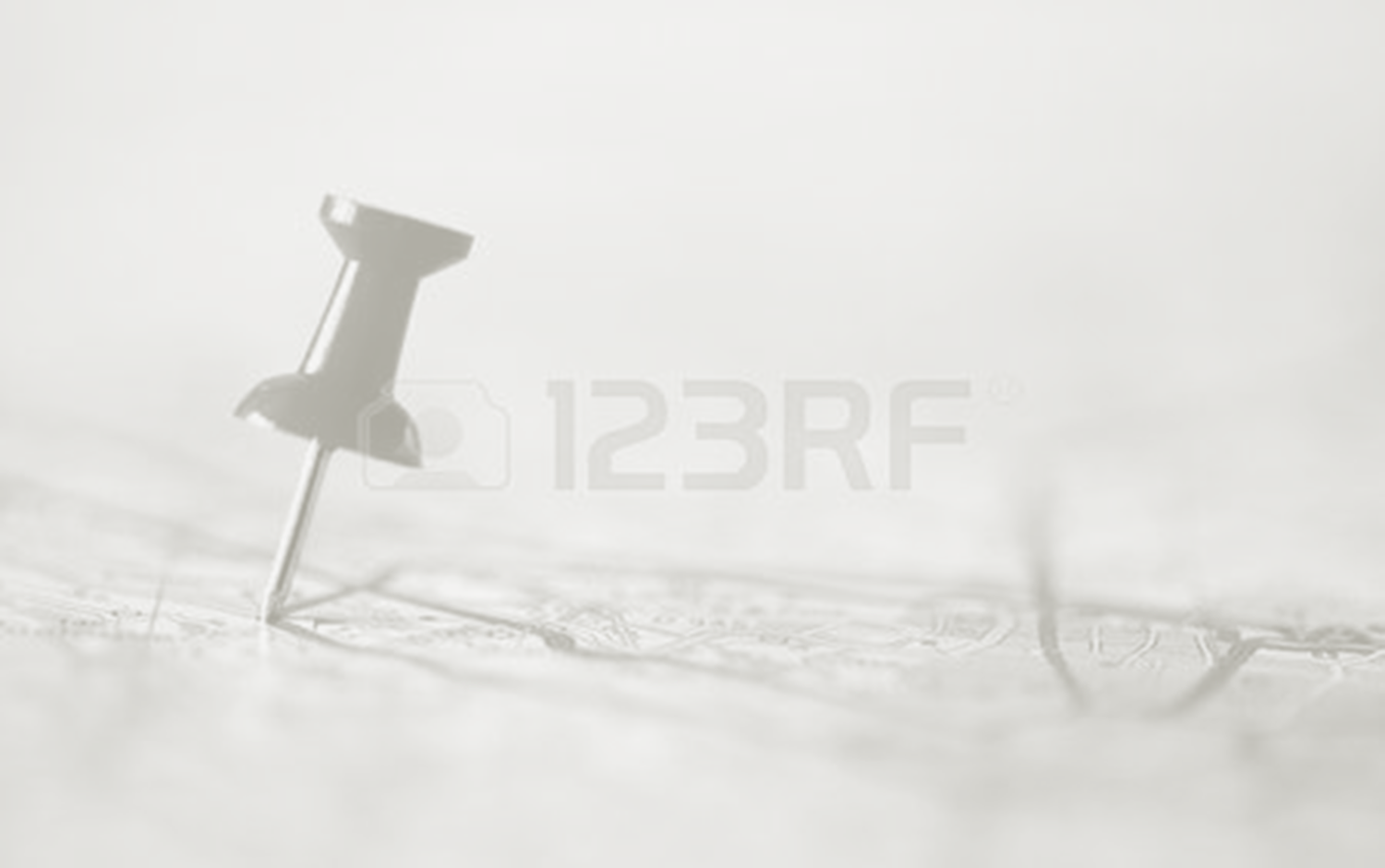 Človek je prirodzene zvedavá bytosť .
Rád spoznáva nové miesta, cestuje.
Je tiež trošku bojazlivý – bojí sa nových vecí a neznámeho. 
Ako zosúladiť tieto dve vlastnosti? 
Využiť mapu a plán ... A ísť vpred, cestovať do neznáma!
Skúsme si naplánovať svoje cesty a poznávanie nových miest....
ÚVOD
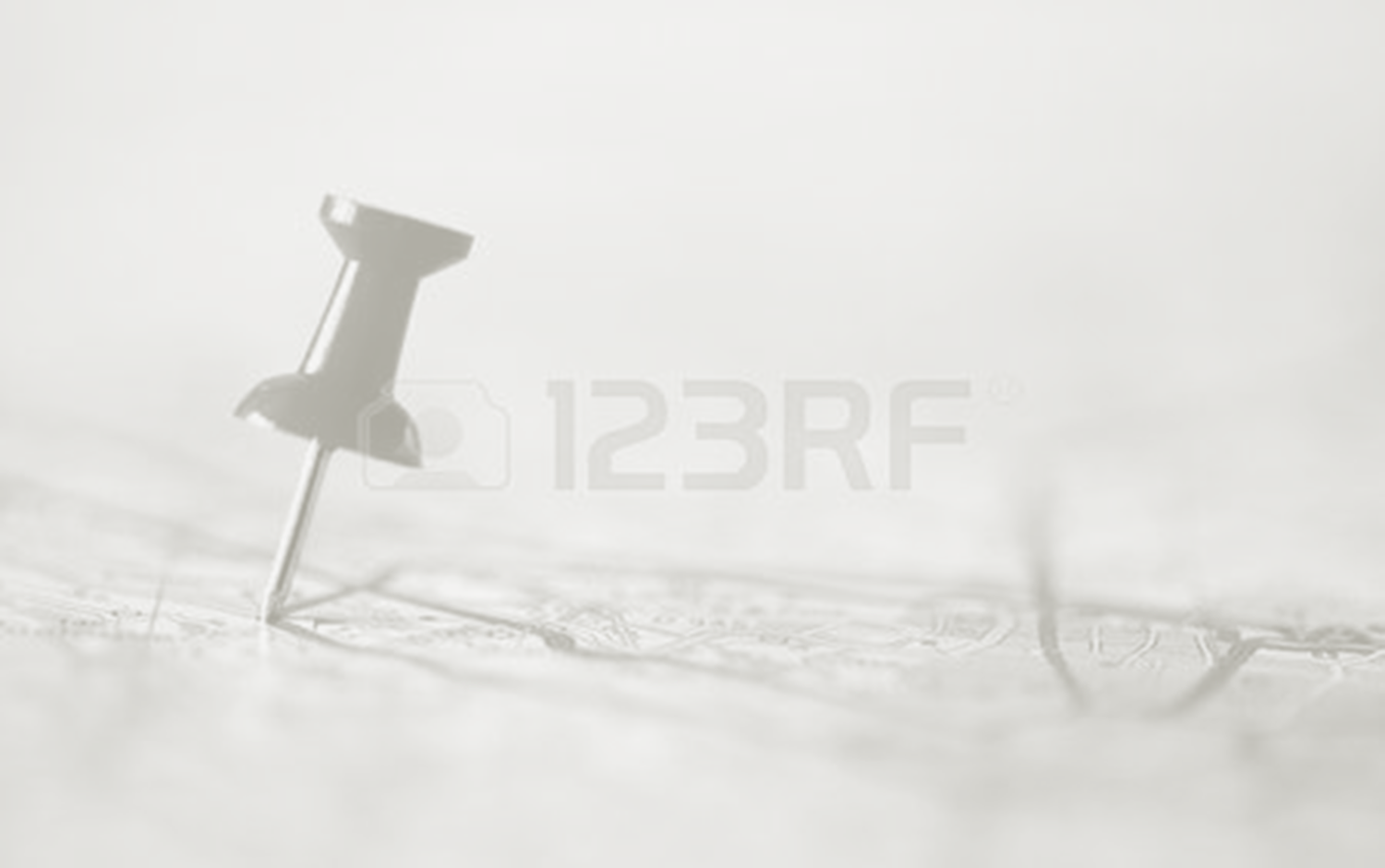 Vašou úlohou bude naplánovať turistické cesty, ktoré budete môcť niekedy využiť.
Počas prípravy Vášho výletu budete využívať mapy a brať do úvahy turistické atrakcie, také ako: pamiatky, architektúra, krajina, kultúra. 
Výsledkom Vašej práce bude „turistický sprievodca" pre všetkých, ktorí budú mať chuť vydať sa na cestu. 
Nezabudnite si precvičiť schopnosť používania mapy. 
Kým začnete pracovať, rozdeľte sa do troch skupín a každá skupina bude musieť najprv zozbierať informácie týkajúce sa máp a plánov – či existujú, čo nám hovoria, ako ich využívať.
ÚLOHA
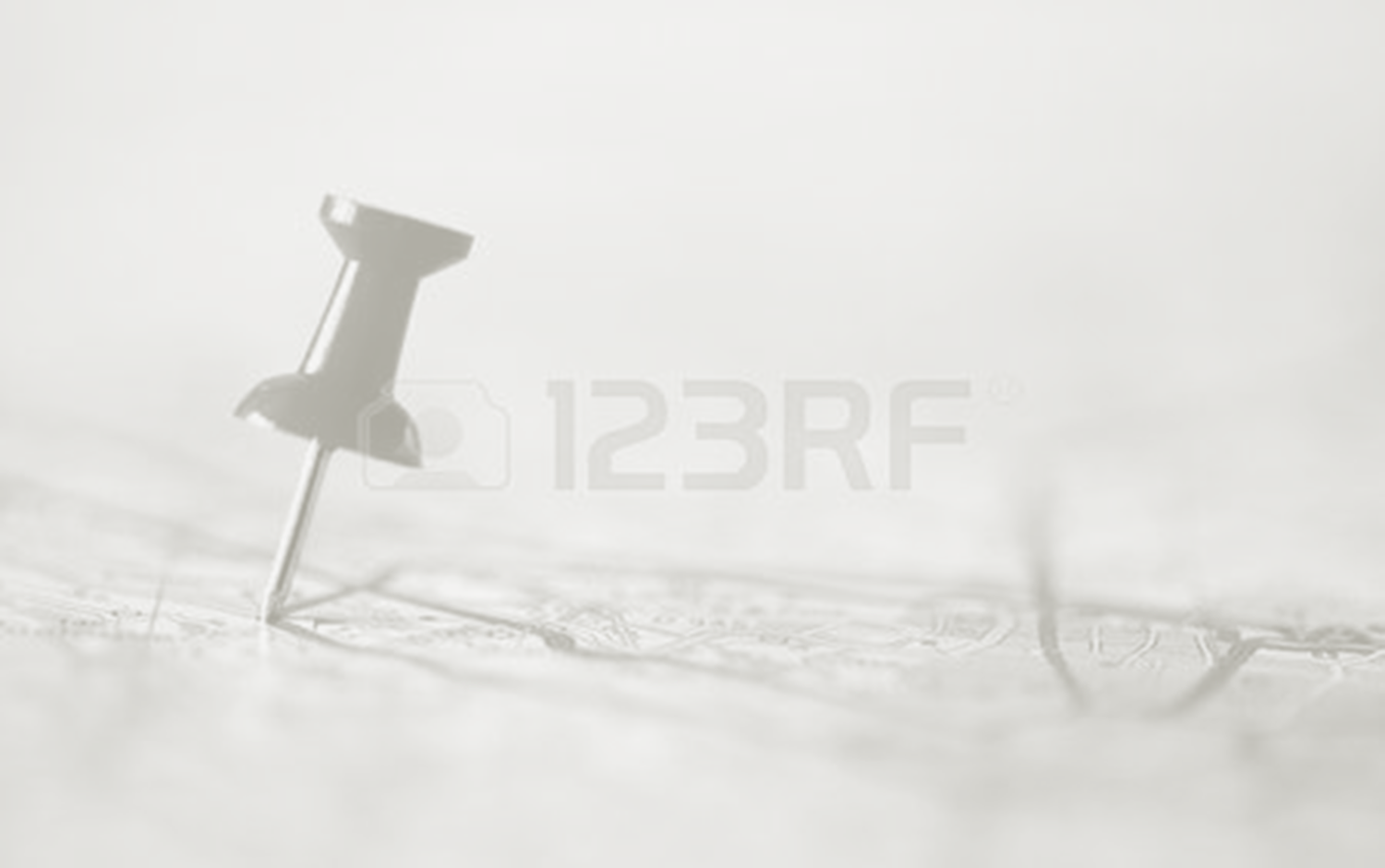 Rozdeľte sa do troch skupín:
                   
		1. skupina
		sa vyberie do hôr

                     
                                                              2. skupina
                                 			 navštívi Krakov
												3. skupina 
			cestuje k moru
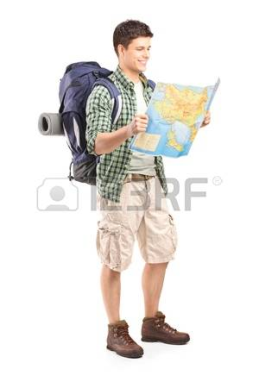 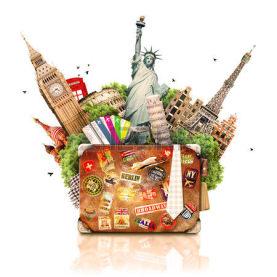 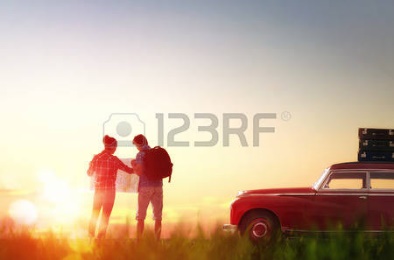 ÚLOHY
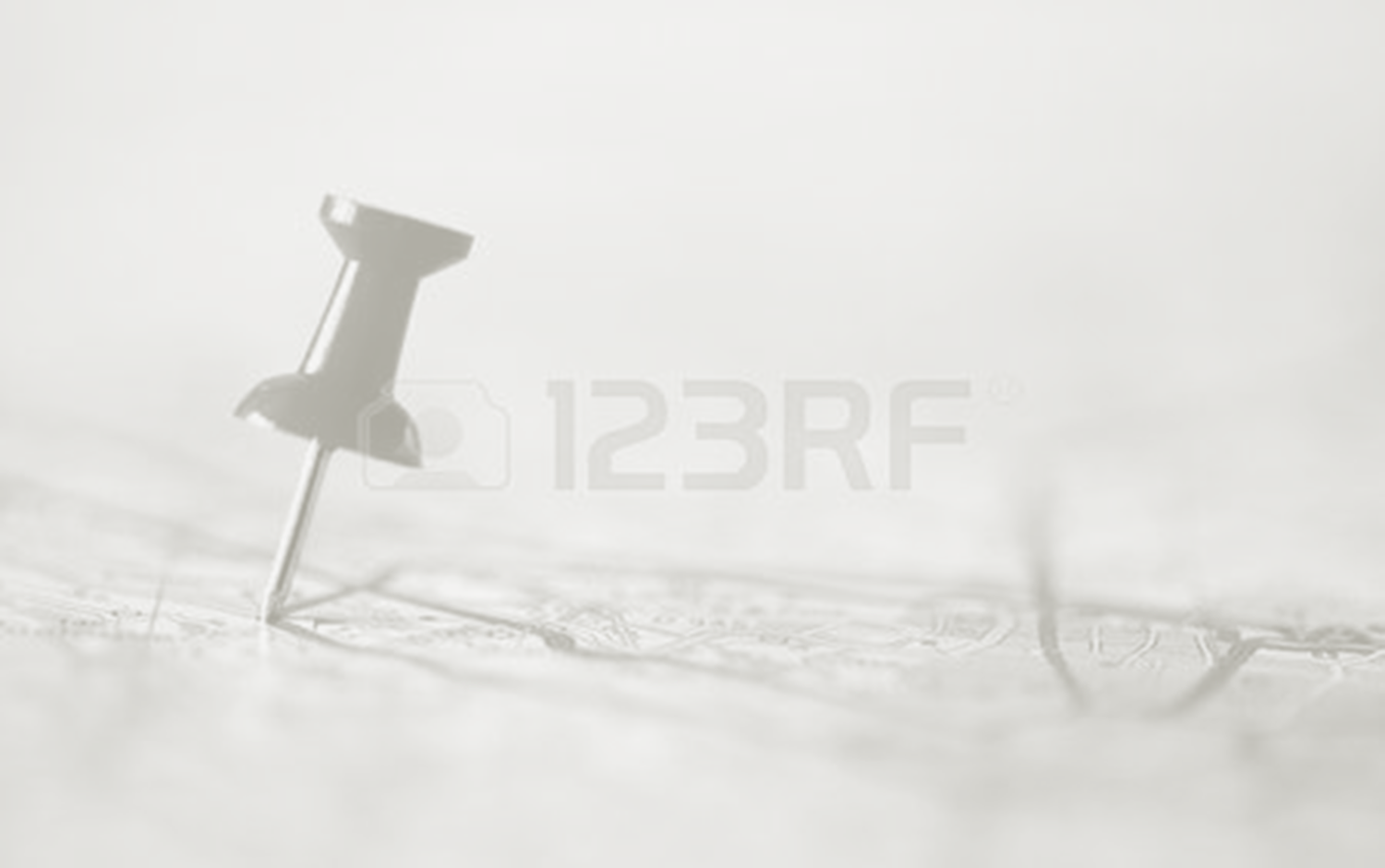 Výsledkom Vašej práce budú turistický sprievodcovia, ktorých budete môcť Vy a Vaši starší kamaráti využiť počas prázdnin. 

Na túto úlohu budete potrebovať:
Internet, Word alebo Power Point .
Výsledky Vašej práce budú zaznamenané v elektronickej forme na cédečku alebo kľúči alebo ich vytlačíte. 
Nezabudnite uviesť zdroje, ktoré ste pri príprave práce využili.

Predpokladaný čas prípravy úlohy sú 3 týždne.
PROCES
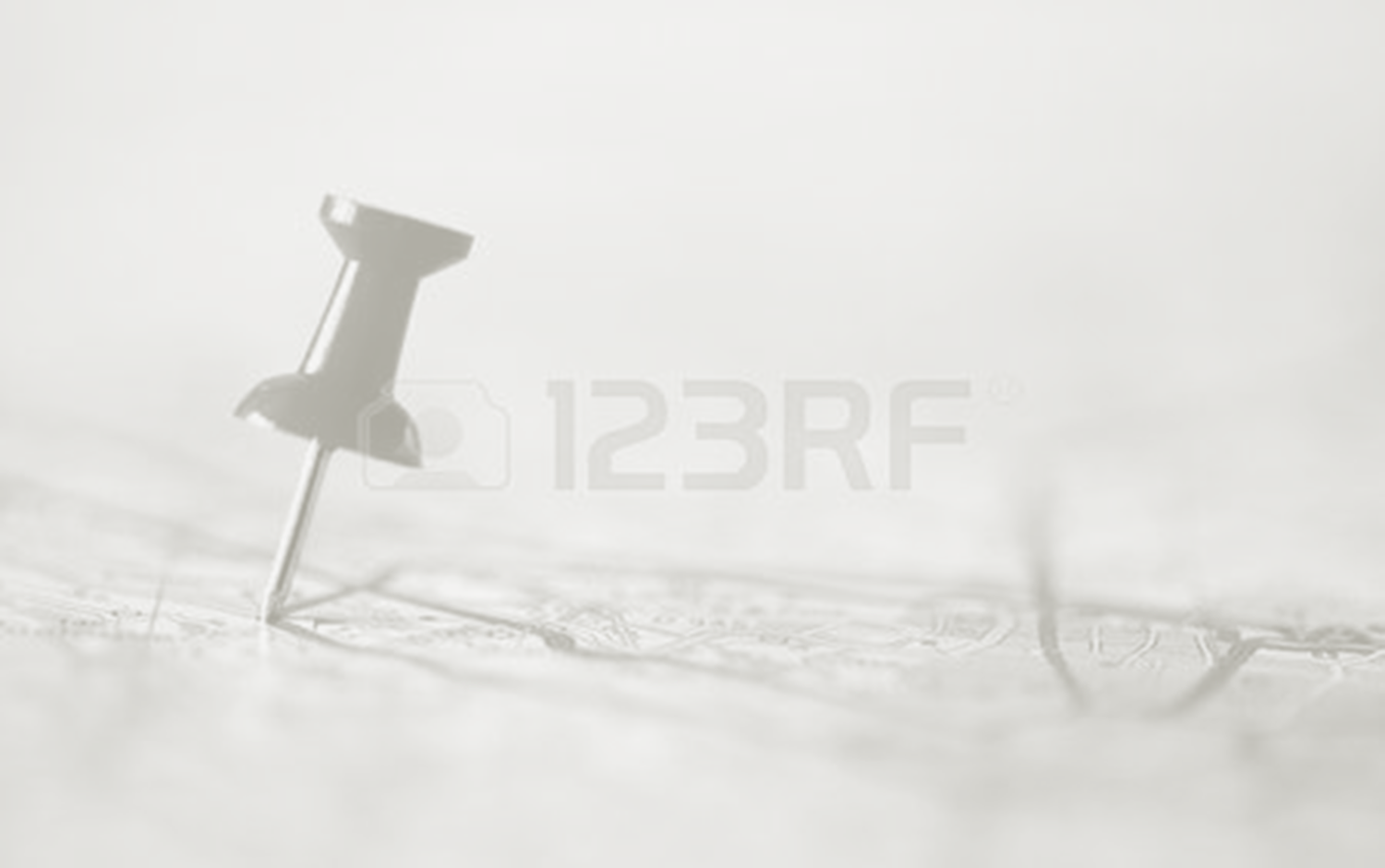 Každá skupina by sa mala skladať z troch až štyroch osôb. 
Jedna osoba bude zodpovedná za spoluprácu v skupine. 
Vyberte spomedzi seba osoby, ktoré budú zodpovedané za vyhľadávanie informácií, napr. jedna osoba pripraví informácie o pamiatkach, ostatné spracujú trasu. 
Spoločne rozhodnete, čo sa oplatí vidieť, preto musíte spolupracovať. 
Závery svojej práce predstavíte v papierovej forme.
Nezabudnite uviesť zdroje svojich informácií. 
Nezabudnite na kontakt s učiteľom.
Termín realizácie projektu – tri týždne. 
Hodnotenie Vašej práce bude závisieť od splnenia podmienok, ktoré obsahuje Hodnotiaca tabuľka. 
Výsledky Vašej práce predstavíte pred celou školou počas májových športových dní.
PROCES
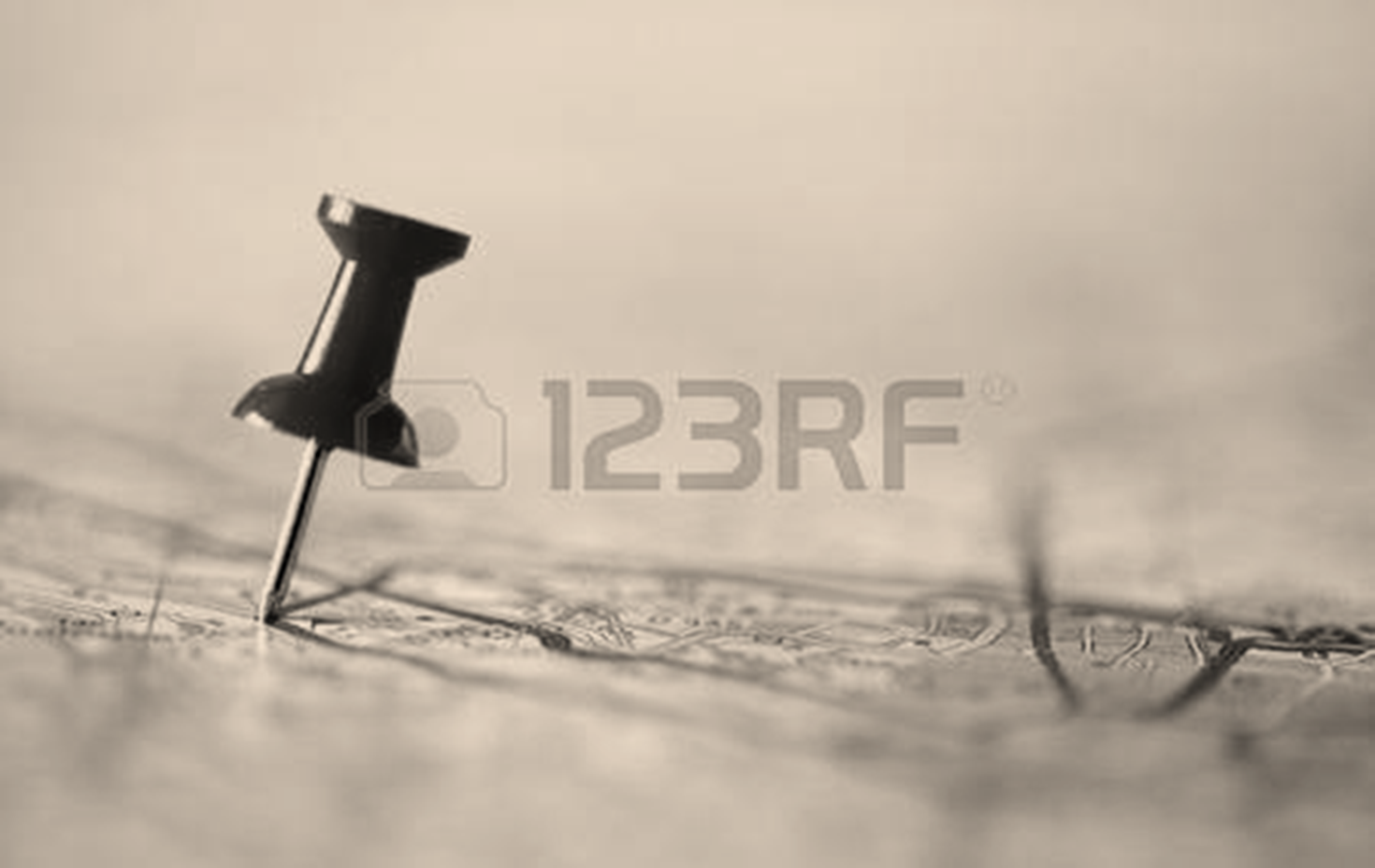 PODROBNOSTI
V každom turistickom sprievodcovi by sa mali nachádzať vstupné informácie, fotografie, obrázky, škice, symboly a opisy.
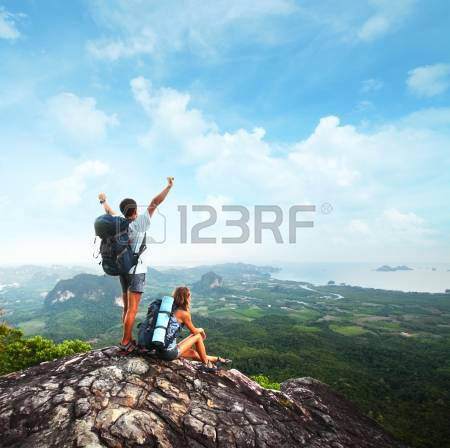 PROCES
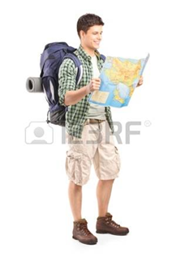 1. SKUPINA
VÝLET DO HÔR	

Spoločné rozhodnutie o mieste výletu – aké hory, aké mesto/obec.
Nájdenie turistickej mapy vybranej oblasti.
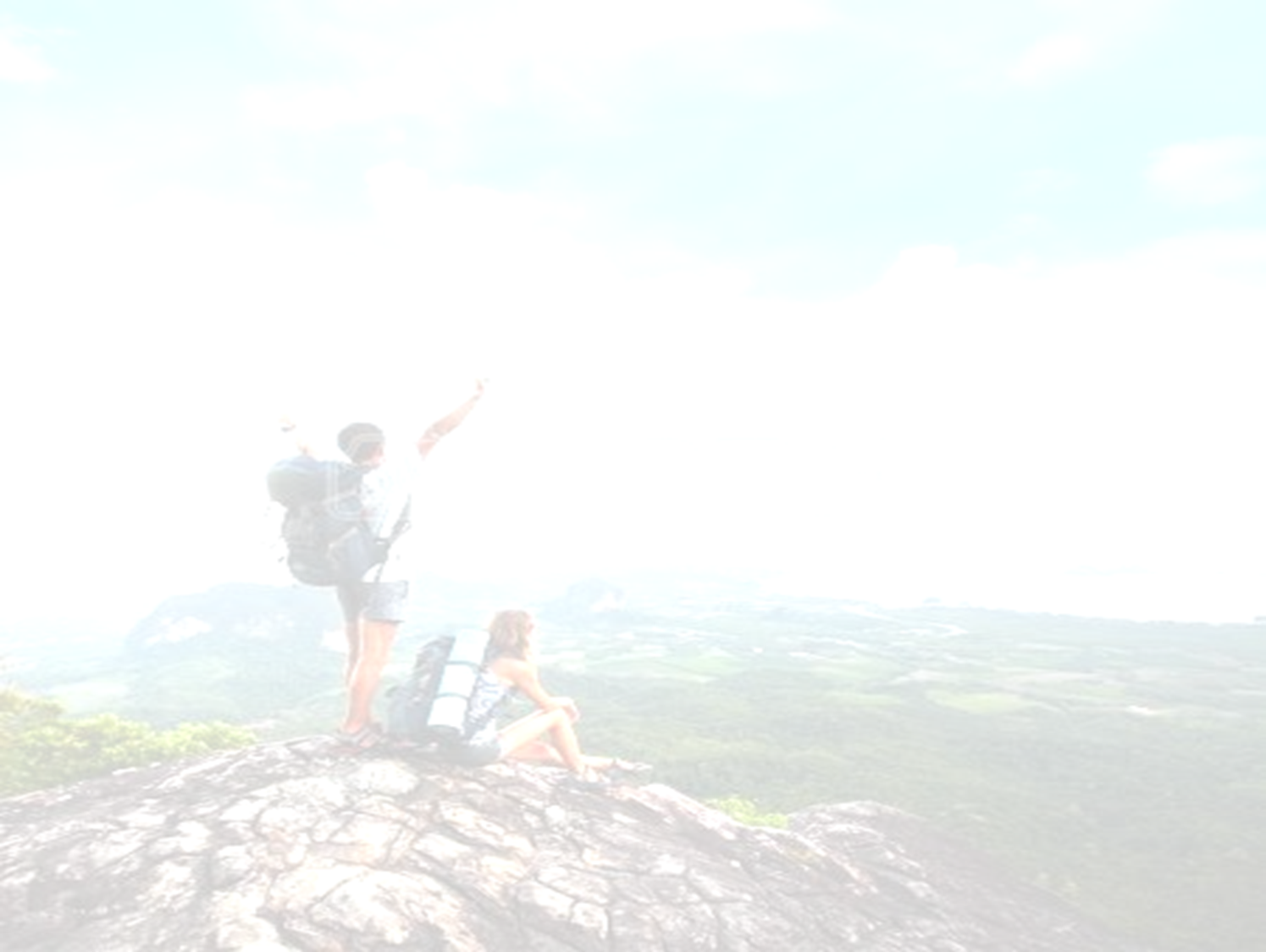 PROCES
3. Vyhľadávanie informácií na internete a v iných zdrojoch, ktoré nám pomôžu zodpovedať na otázky: 
Čo si treba so sebou zobrať a prečo? (tri najdôležitejšie veci)
Čo je to turistická mapa?
Čo je to legenda mapy?
Čo je to kartografia?
Čo je to mierka mapy? Ako ju čítame?
Ako využívať mapu a kompas?
PROCES
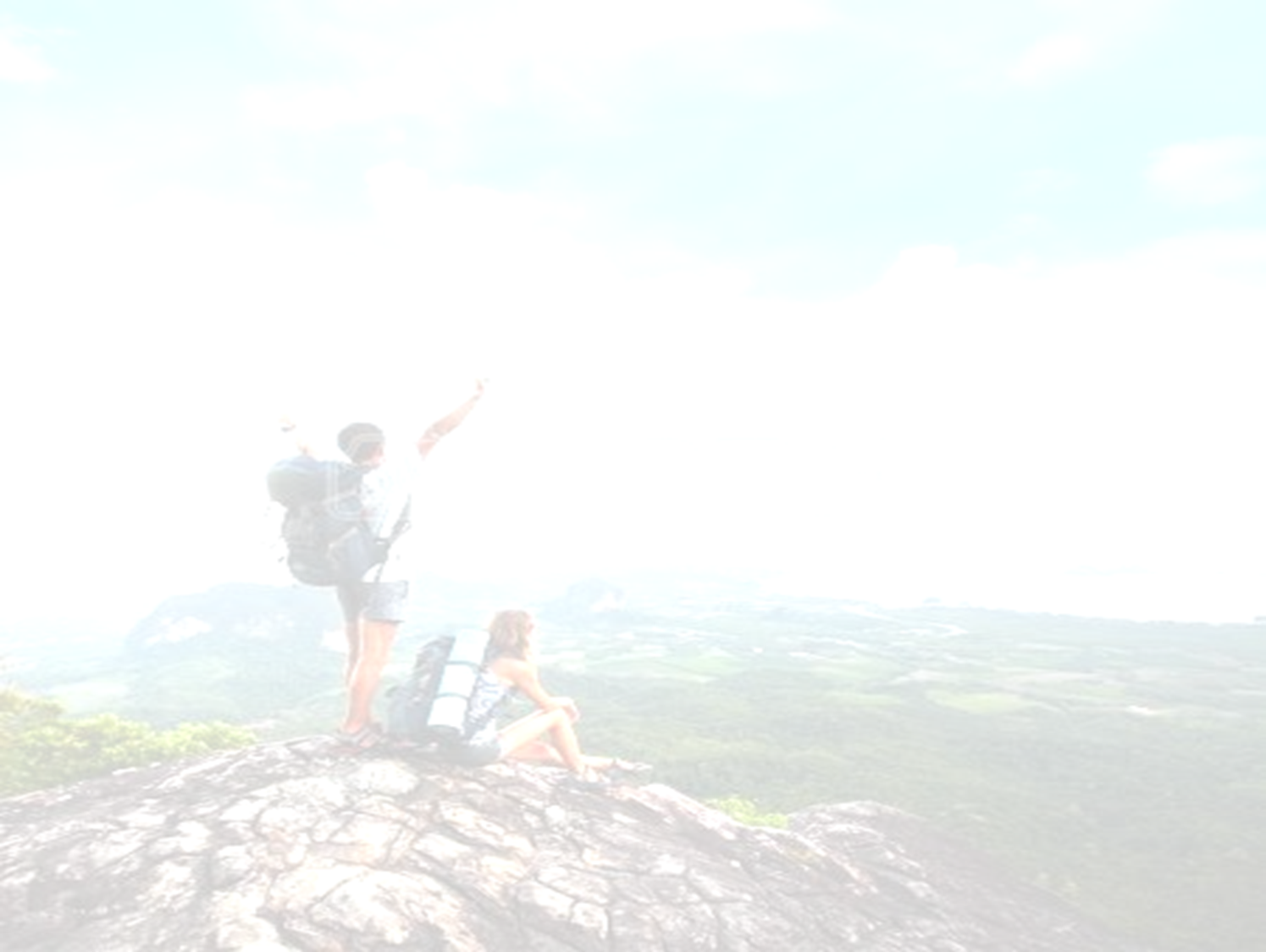 4. Vysvetlenie najdôležitejších symbolov, ktoré sa nachádzajú v legende mapy.
5. Pripraviť dve horské turistické trasy:
Pre začiatočníkov (málo chodiacich po horách)
Pre pokročilých(často navštevujúcich hory)
6. Zohľadnite zaujímavé výhľady na trase (môžete použiť fotografie z internetu a výstrižky z novín)
7. Uveďte vzdialenosť od začiatku cesty k vybranému cieľu, využite údaje umiestnené na mape.
PROCES
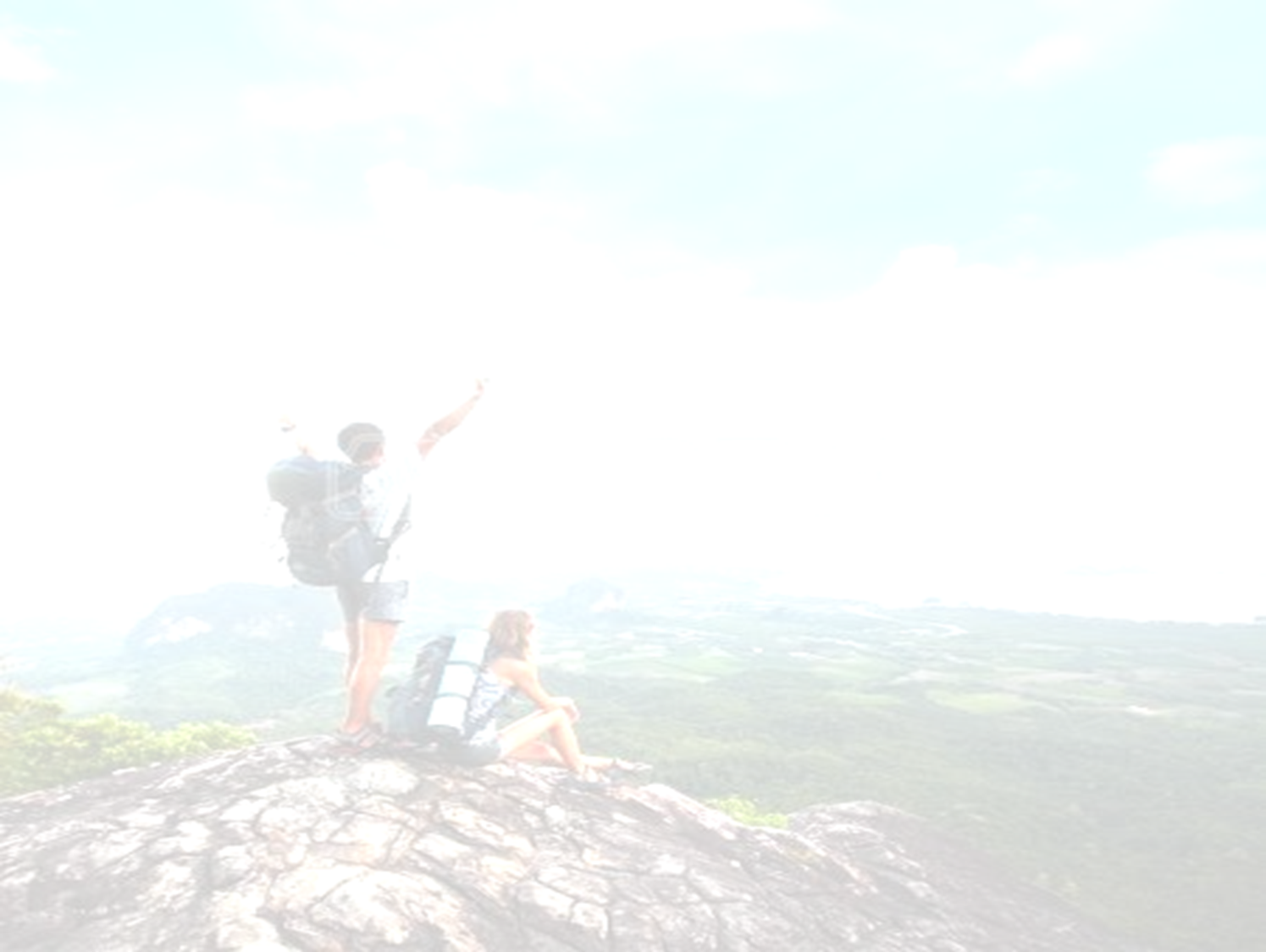 8. Navrhnite a pripravte sprievodcu. Nezabudnite na to, aby bol estetický.
9. Nezabudnite pripraviť titulnú stránku a uveďte mená a priezviská osôb, ktoré prácu pripravili.
10. Pripravte bibliografické údaje– uveďte zdroje, ktoré ste využili.
PROCES
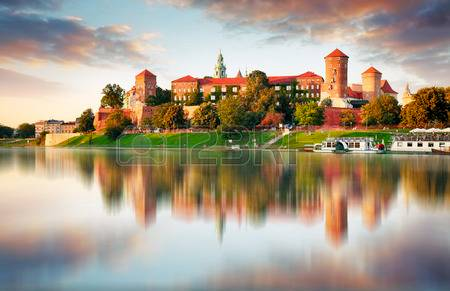 2. SKUPINA
VÝLET DO KRAKOVA



Spoločne rozhodnite o miestach, pamiatkach, ktoré sa oplatí vidieť.
Nájdite plán mesta.
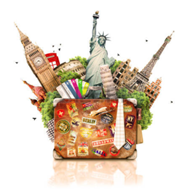 PROCES
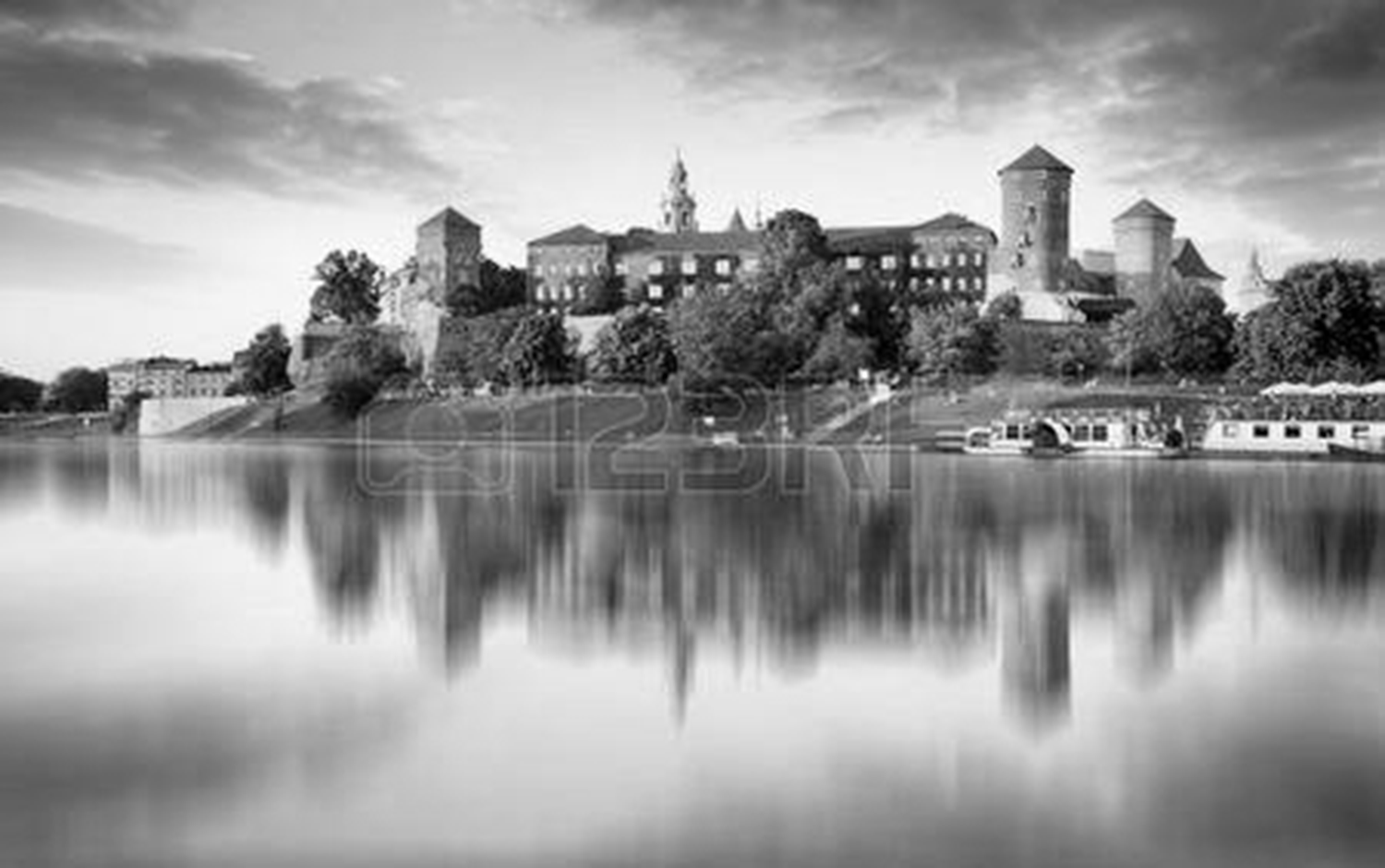 3. Vyhľadajte na internete a v iných zdrojov informácie, ktoré Vám poskytnú odpovede na otázky: 
Čo si so sebou zobrať a prečo? (tri najdôležitejšie veci)
Čo je to mapa mesta?
Čo je to legenda nachádzajúca sa pri mape mesta?
Čo je to kartografia?
Čo je to mierka mapy? Ako ju čítame?
Ako využívať mapu a kompas?
PROCES
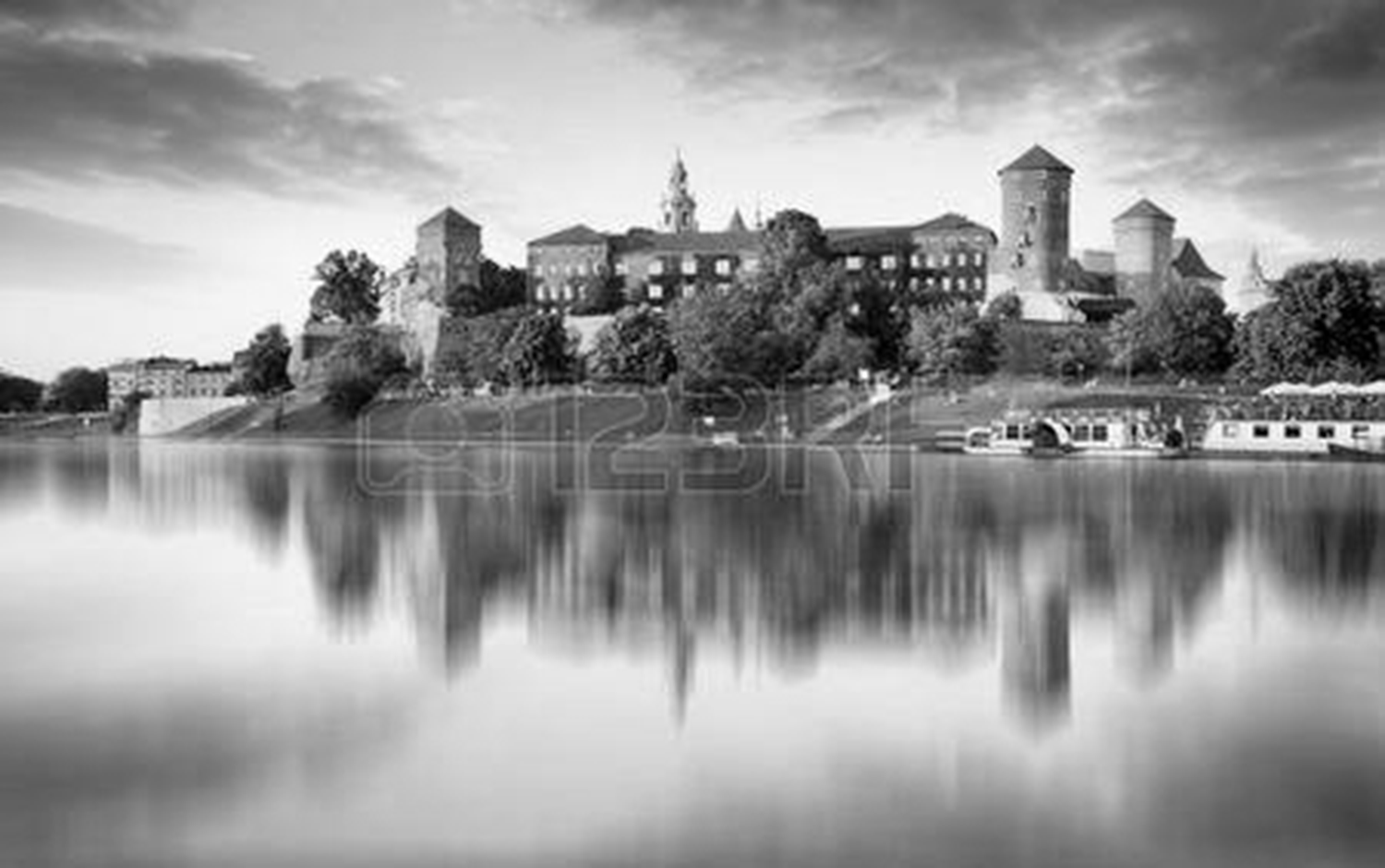 4. Vysvetlite najdôležitejšie symboly nachádzajúce sa v legende.
5. Pripravte niekoľkohodinovú turistickú trasu (alebo dve kratšie).
6. Zapíšte si turistickú trasu – názvy ulíc, námestí, mestských štvrtí, nalepte fragmenty mapy.
6. Naplánujte si niekoľko objektov, ktoré sa oplatí vidieť – uveďte lokalizáciu, to jest názov štvrte, ulice, námestia alebo súradnice, napíšte niekoľko slov o týchto objektoch – aby ste motivovali iných žiakov.
(môžete na to využiť fotografie z internetu alebo novín)
7. Uveďte vzdialenosť začiatku cesty k vybranému cieľu, využite na to údaje uvedené na mape.
PROCES
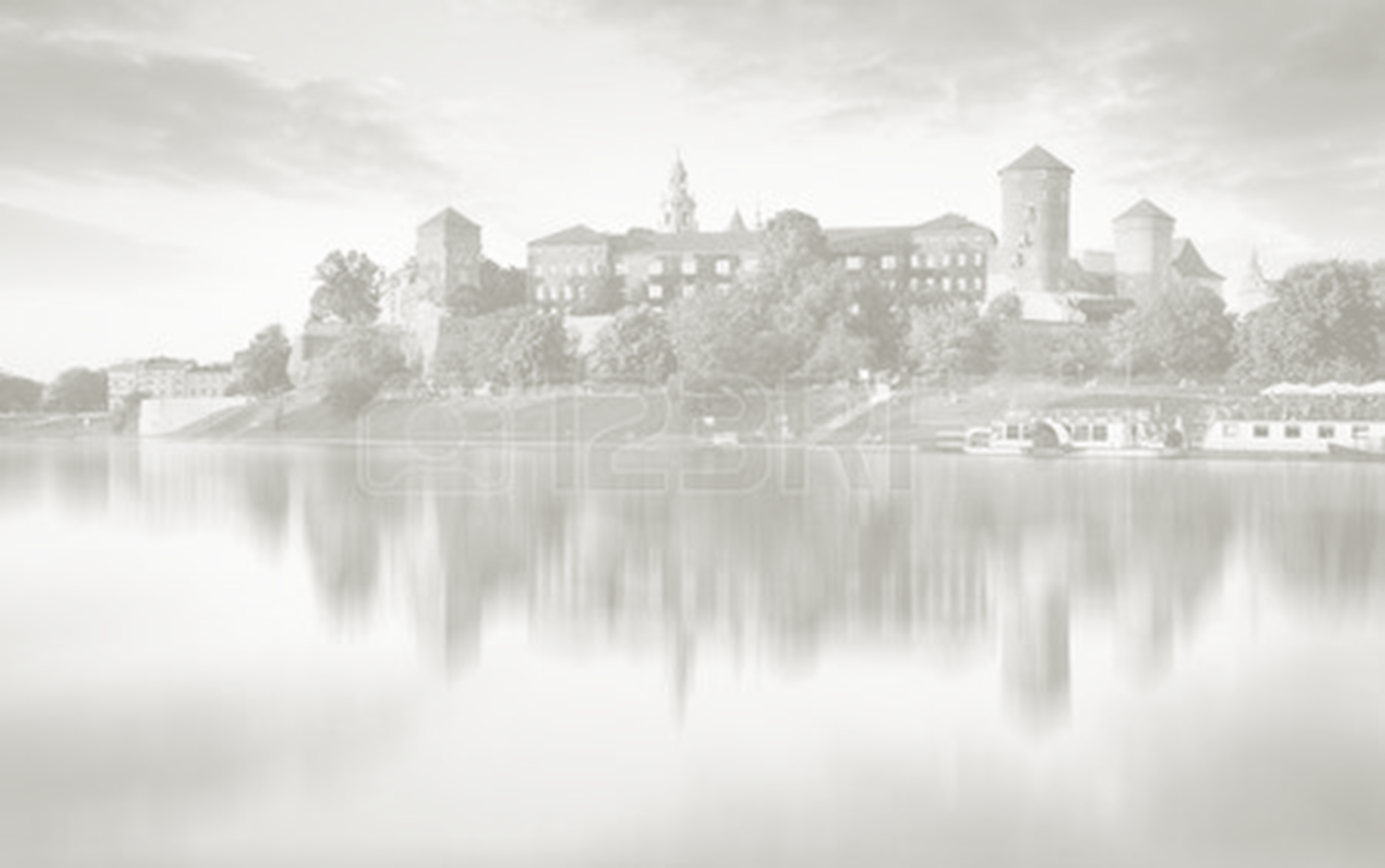 8. Navrhnite a pripravte turistického sprievodcu. Nezabudnite na to, že má byť estetický.
9. Nezabudnite uviesť titulnú stránku a mená a priezviská osôb, ktoré prácu pripravili.
10. Pripravte bibliografiu– uveďte zdroje, ktoré využijete.
PROCES
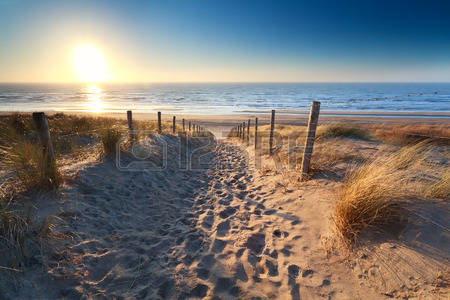 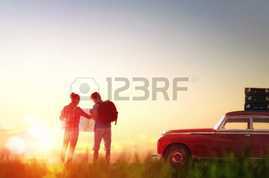 3. SKUPINA
VÝLET K MORU
Spoločné rozhodnutie o mieste výletu –  aké mesto/obec.
Nájdite automapu, vďaka ktorej si budete môcť naplánovať trasu.
PROCES
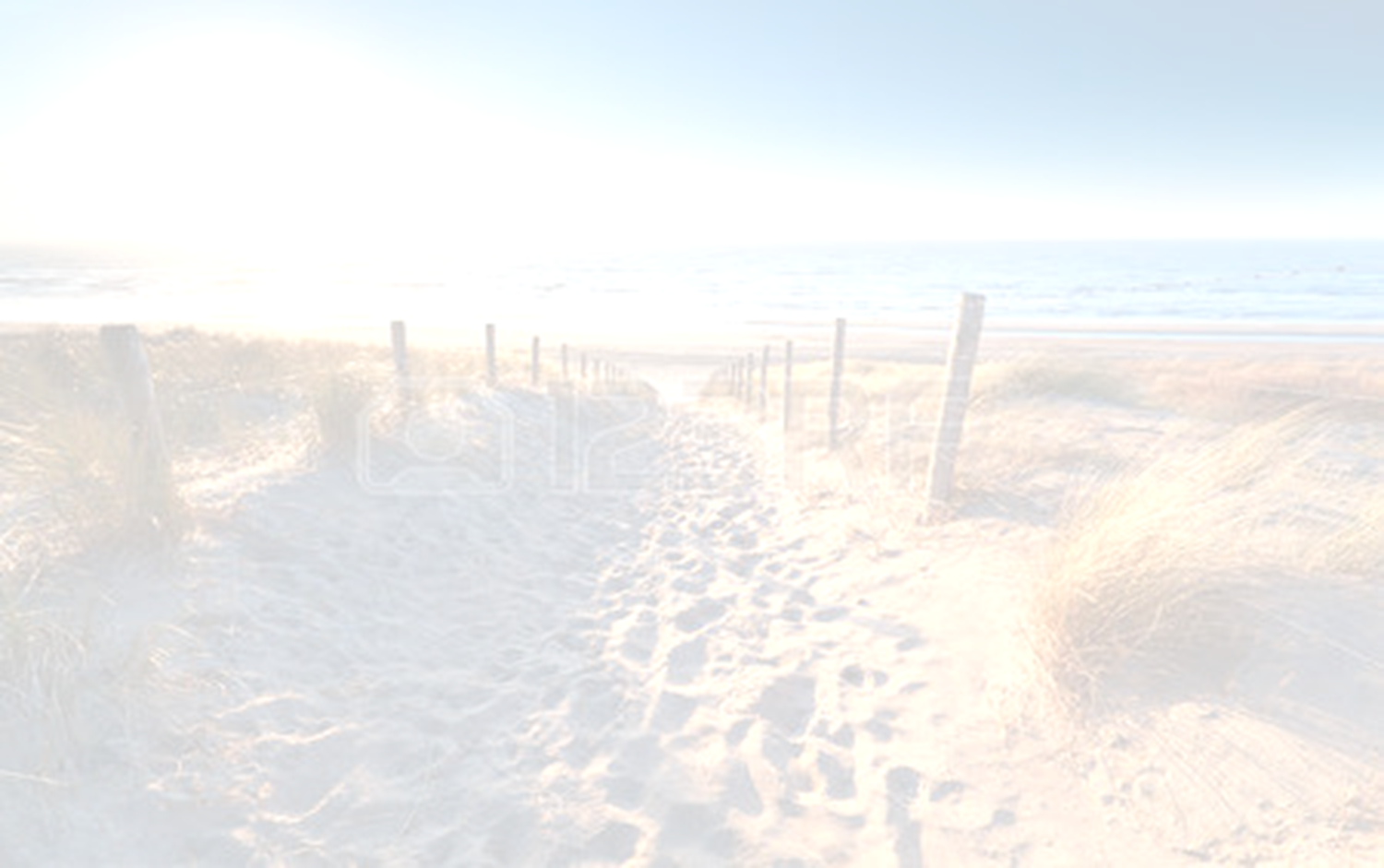 3. Vyhľadajte na internete a v iných zdrojoch informácie, ktoré Vám pomôžu zodpovedať na otázky: 
Čo si so sebou treba zobrať a prečo? (tri najdôležitejšie veci)
Čo je to automapa?
Čo je to legenda mapy?
Čo je to kartografia?
Čo je to mierka mapy? Ako ju čítame?
Ako využiť mapu a kompas?
PROCES
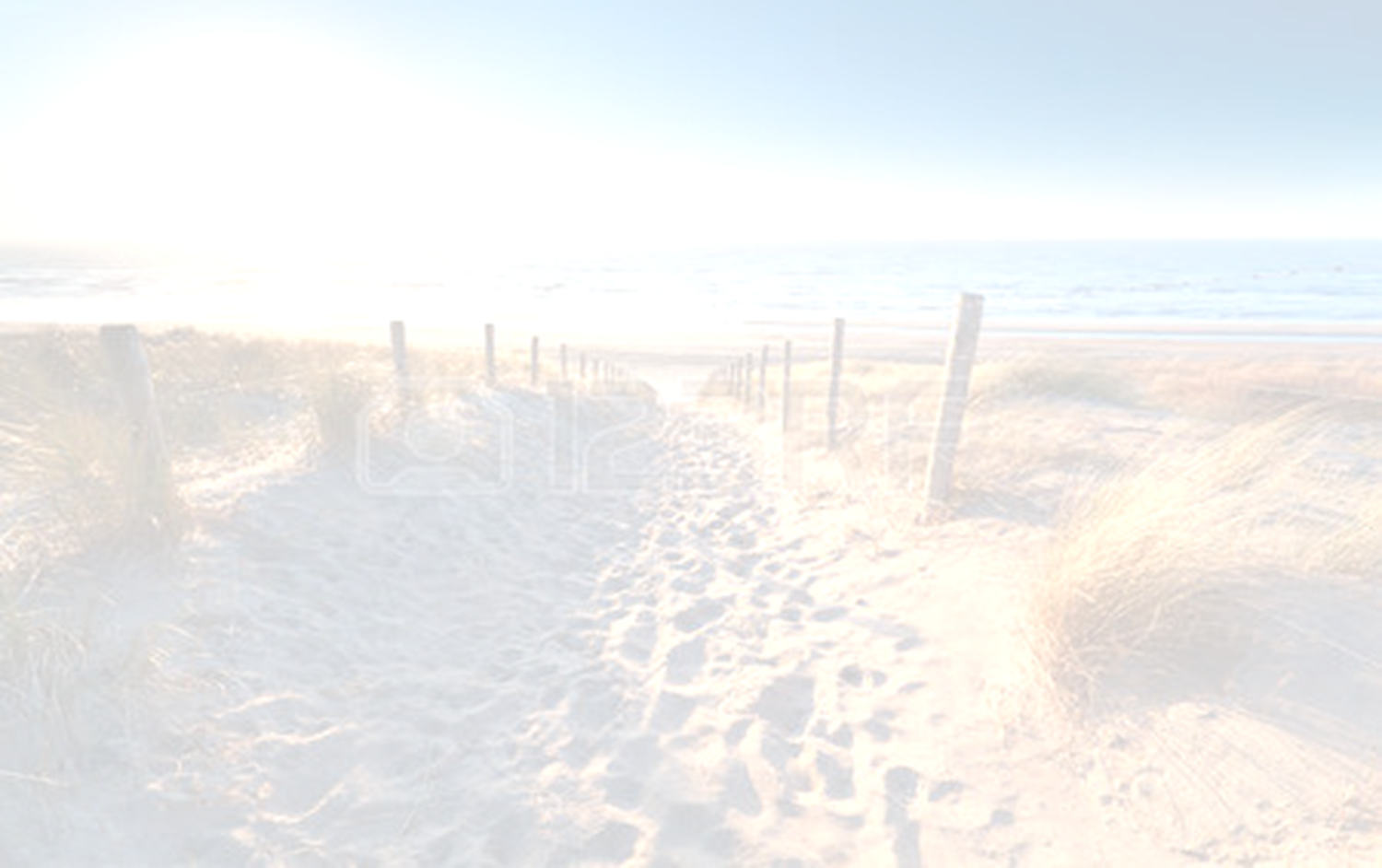 4. Vysvetlite najdôležitejšie symboly, ktoré sa nachádzajú v legende automapy.
5. Pripravte dve trasy:
Najkratšiu – uveďte počet kilometrov a predpokladaný čas cesty. Označte tri miesta, kde sa oplatí zastaviť a odpočinúť si.
Dlhšiu, počas ktorej môžete niekoľkokrát zastaviť a navštíviť zaujímavé miesta/mestá/objekty. (napíšte aké sú to miesta a prečo sa ich oplatí vidieť – možno na to využiť internet alebo výstrižky z novín).
Uveďte počet kilometrov a predpokladaný čas cesty.
 6. Zohľadnite zaujímavé prírodné krásy, ktoré sa nachádzajú po ceste.
PROCES
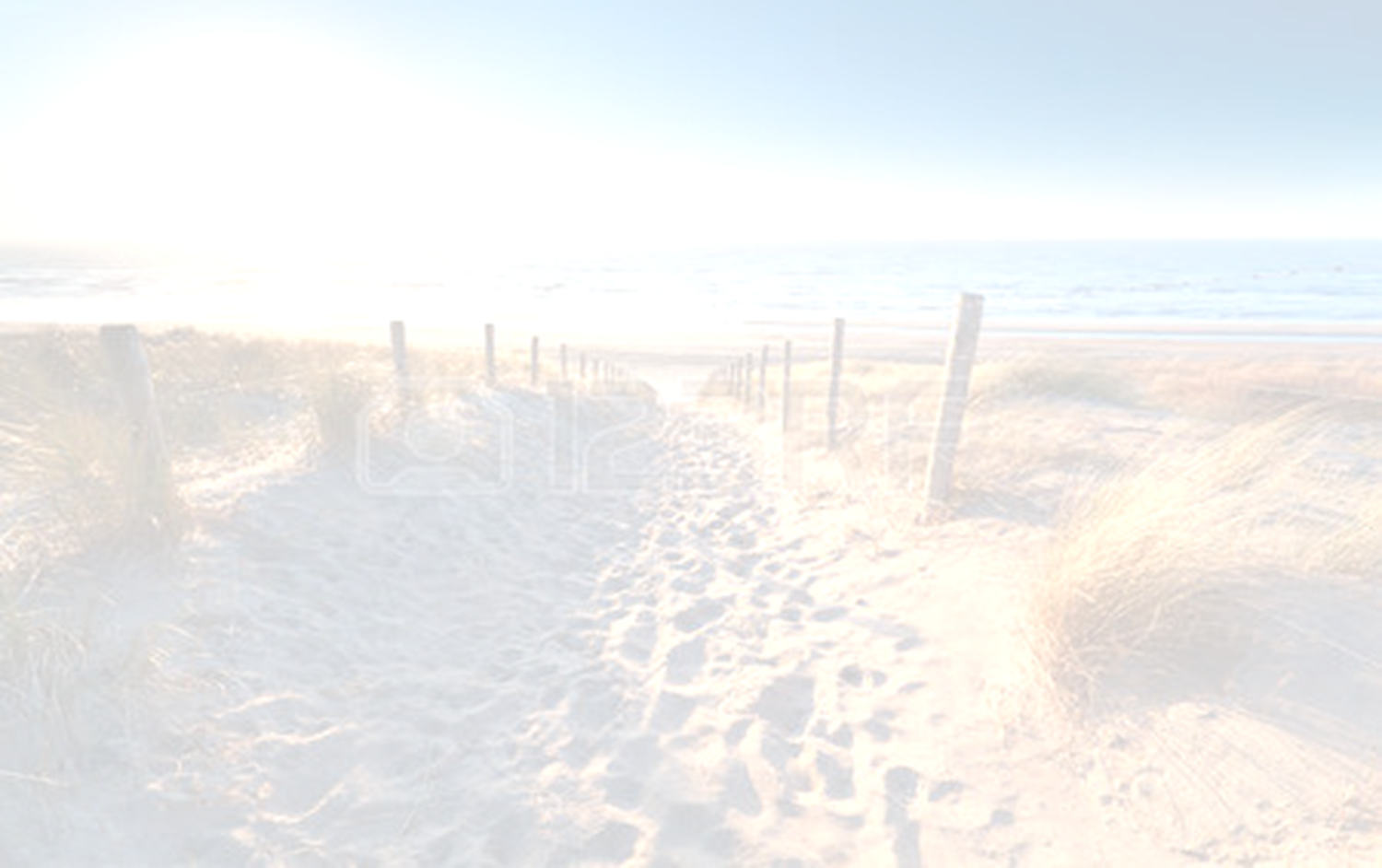 7. Uveďte nebezpečenstvá, s ktorými sa môžete počas cesty stretnúť a ktoré vyplývajú z legendy automapy.
8. Navrhnite a pripravte turistického sprievodcu. Nezabudnite na to, že má byť estetický.
9. Nezabudnite na titulnú stránku a uveďte mená a priezviská osôb, ktoré prácu pripravili.
10. Pripravte bibliografiu– uveďte zdroje, ktoré ste využívali.
PROCES
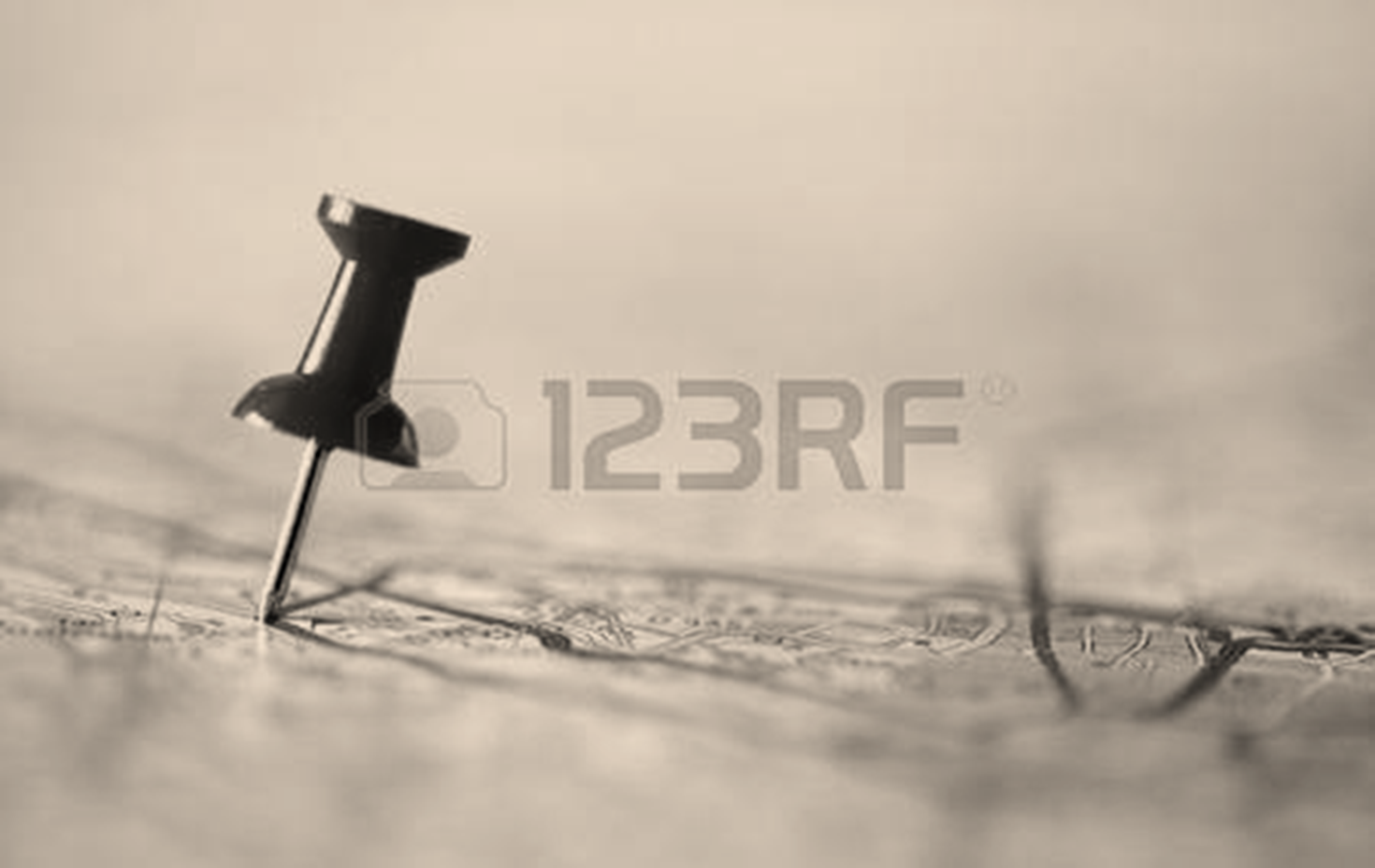 Na záver bude každá skupina prezentovať svoje turistické tipy.

Doplňte spoločne tabuľku, ktorú pre Vás pripravil učiteľ.
PROCES
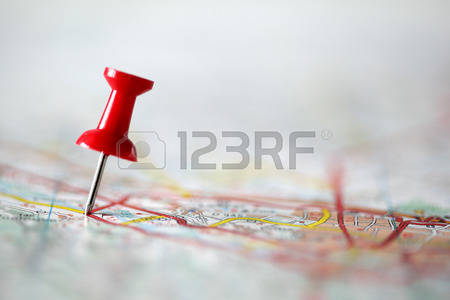 Doplňte tabuľku tak, že uvediete vybrané výrazy do správnej rubriky:
Mestská štvrť, mierka, rieka, mesto, rýchlostná komunikácia, námestie, benzínová stanica, výškový bod, horská chata, „čierny bod”, ulica, vrstevnica, dedina, železničná trať, národný park, výhľad, parkovisko, múzeum, pamiatka, prírodná pamiatka.
Pozor: Niektorý termín môžete uviesť niekoľkokrát.
ZDROJE
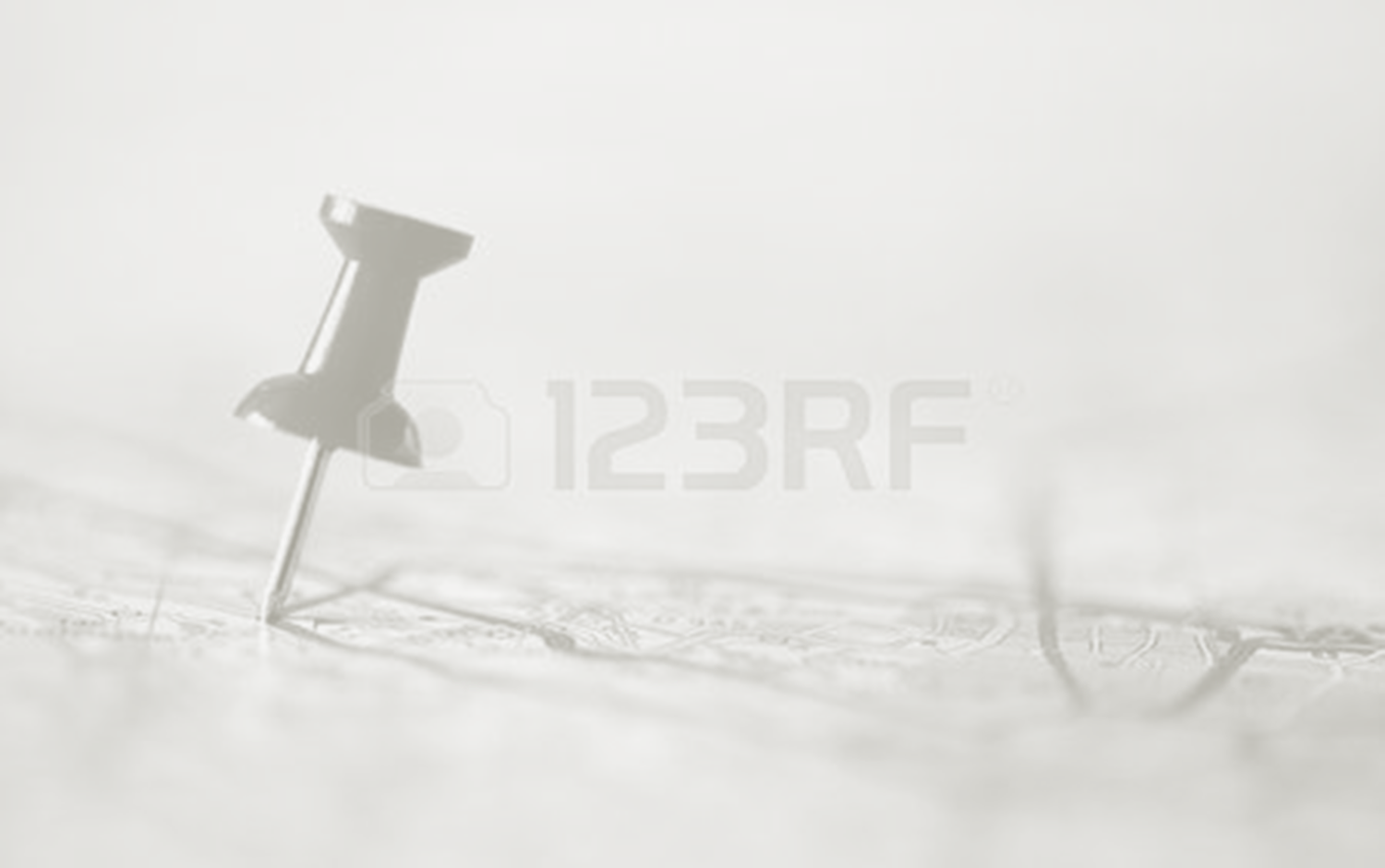 https://sk.wikipedia.org/wiki/Mapa
https://mapa.zoznam.sk/turisticka-mapa
https://referaty.aktuality.sk/europa-a-krajiny-europy/referat-3879?i9=ce7d8ba97175
http://www.vysoketatry.com/chodniky/chodniky.html
https://dromedar.zoznam.sk/cl/1000021/1742497/10-tipov-na-aktivnu-dovolenku--Spoznajte-najkrajsie-turisticke-trasy-Anglicka
ZDROJE
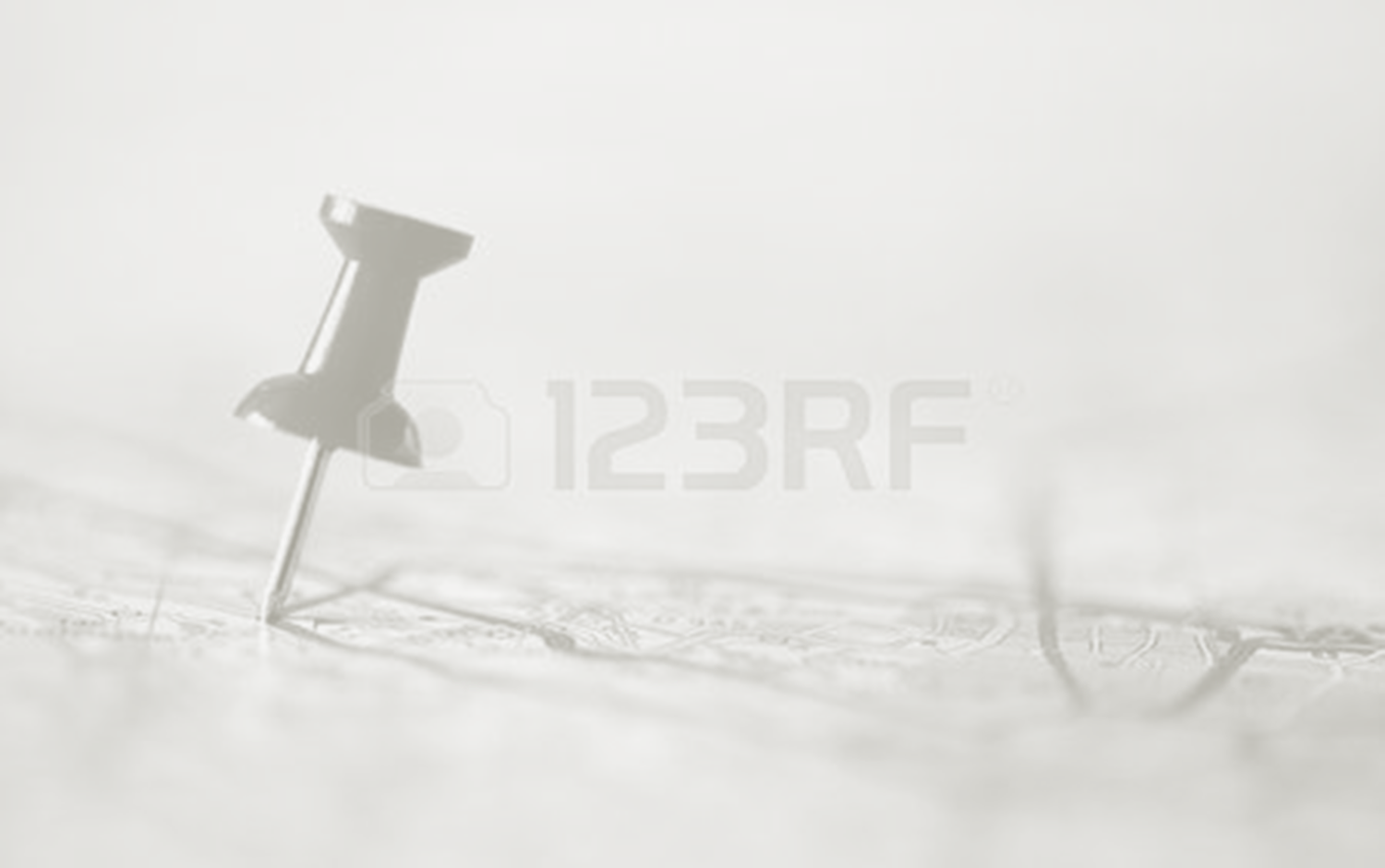 https://mapy.hiking.sk/
http://www.zemplinskehamre.sk/hnch/trasy-v-okoli/
https://www.hlohovec.sk/turisticke-trasy-a-cyklotrasy.html
https://sk.wikipedia.org/wiki/Navig%C3%A1cia
https://referaty.aktuality.sk/satelitne-navigacie-gps/referat-22460?i9=ce7d8ba97175
https://sk.wikipedia.org/wiki/Automobilov%C3%BD_naviga%C4%8Dn%C3%BD_pr%C3%ADstroj
HODNOTENIE
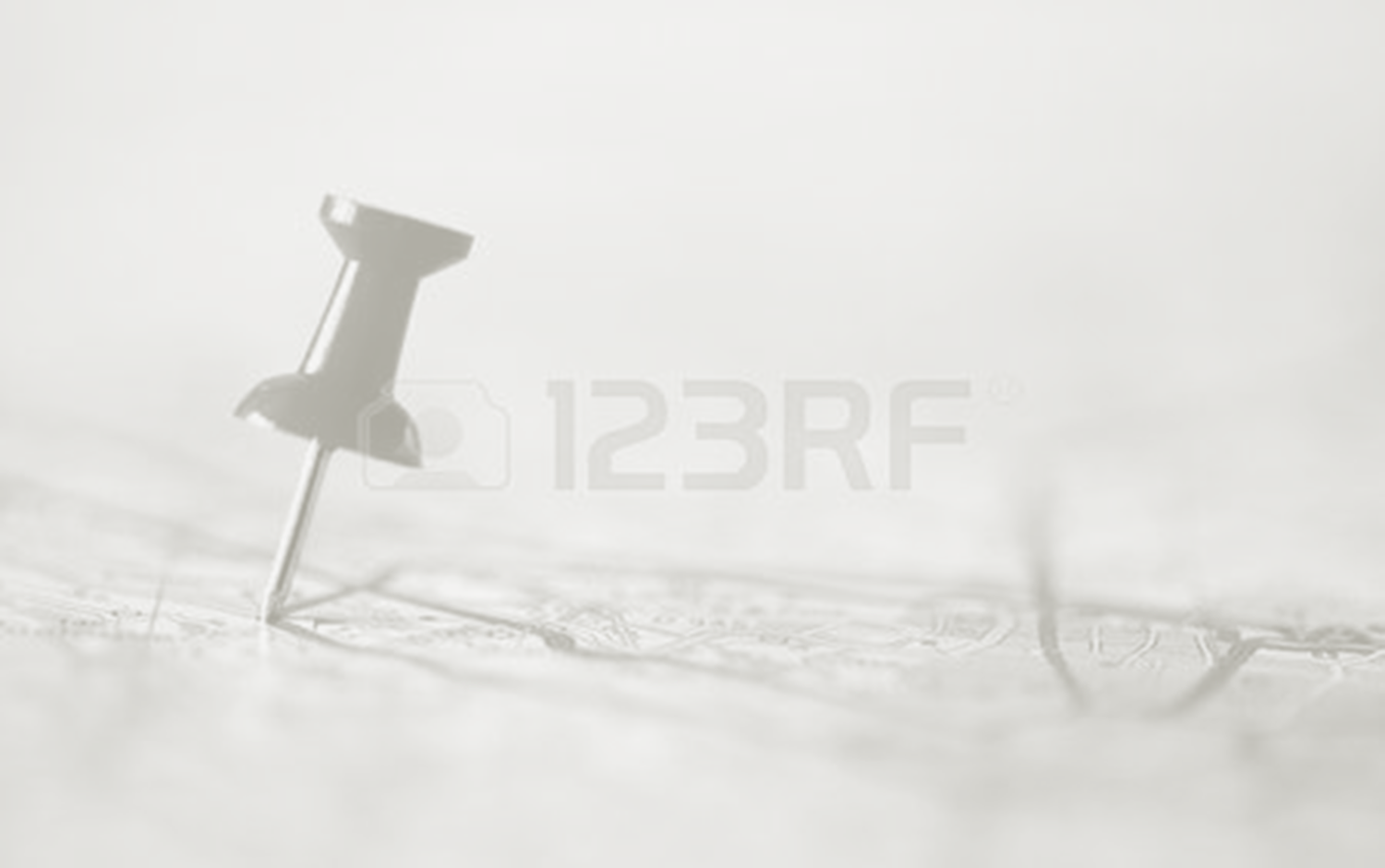 HODNOTENIE
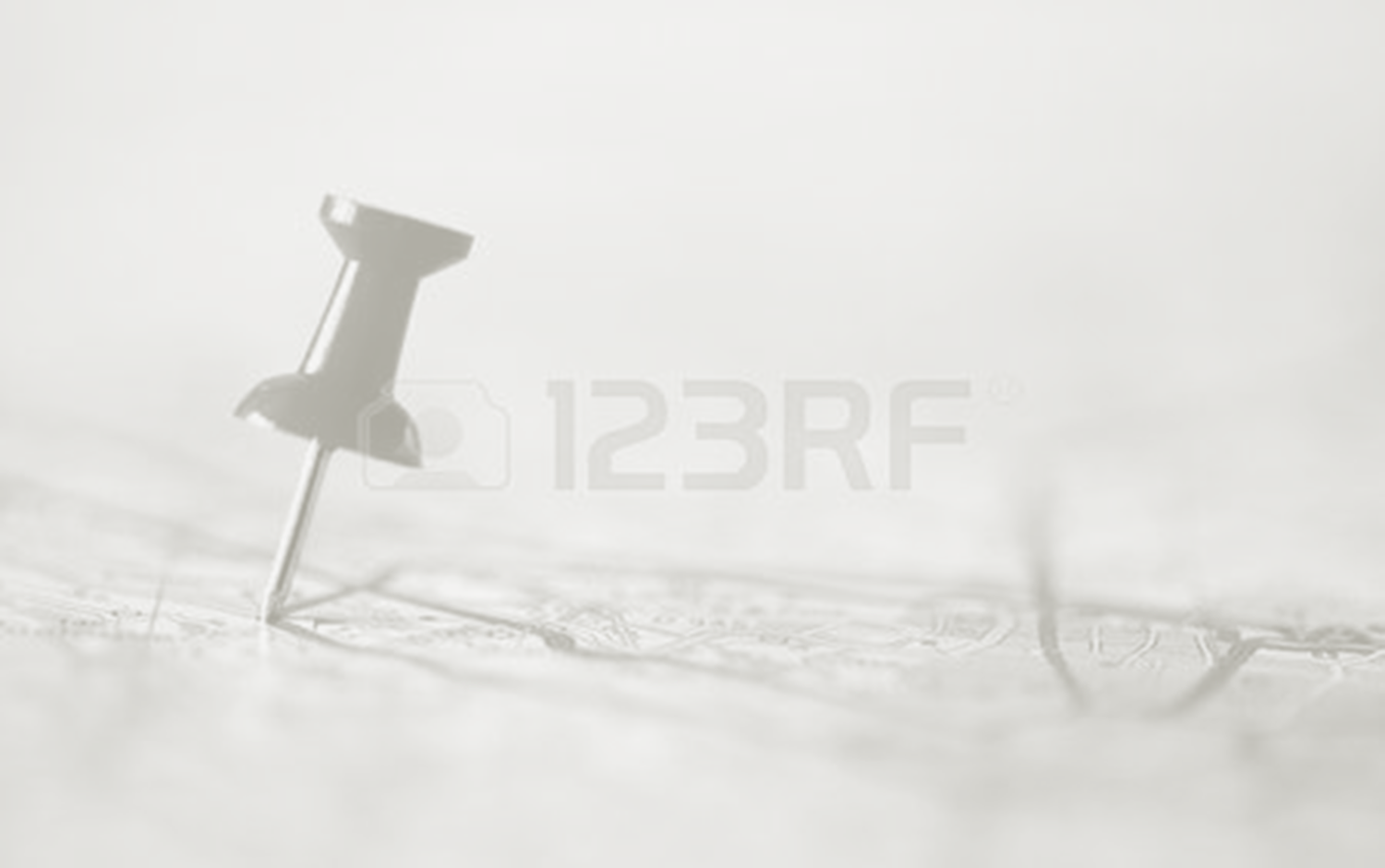 HODNOTENNIE
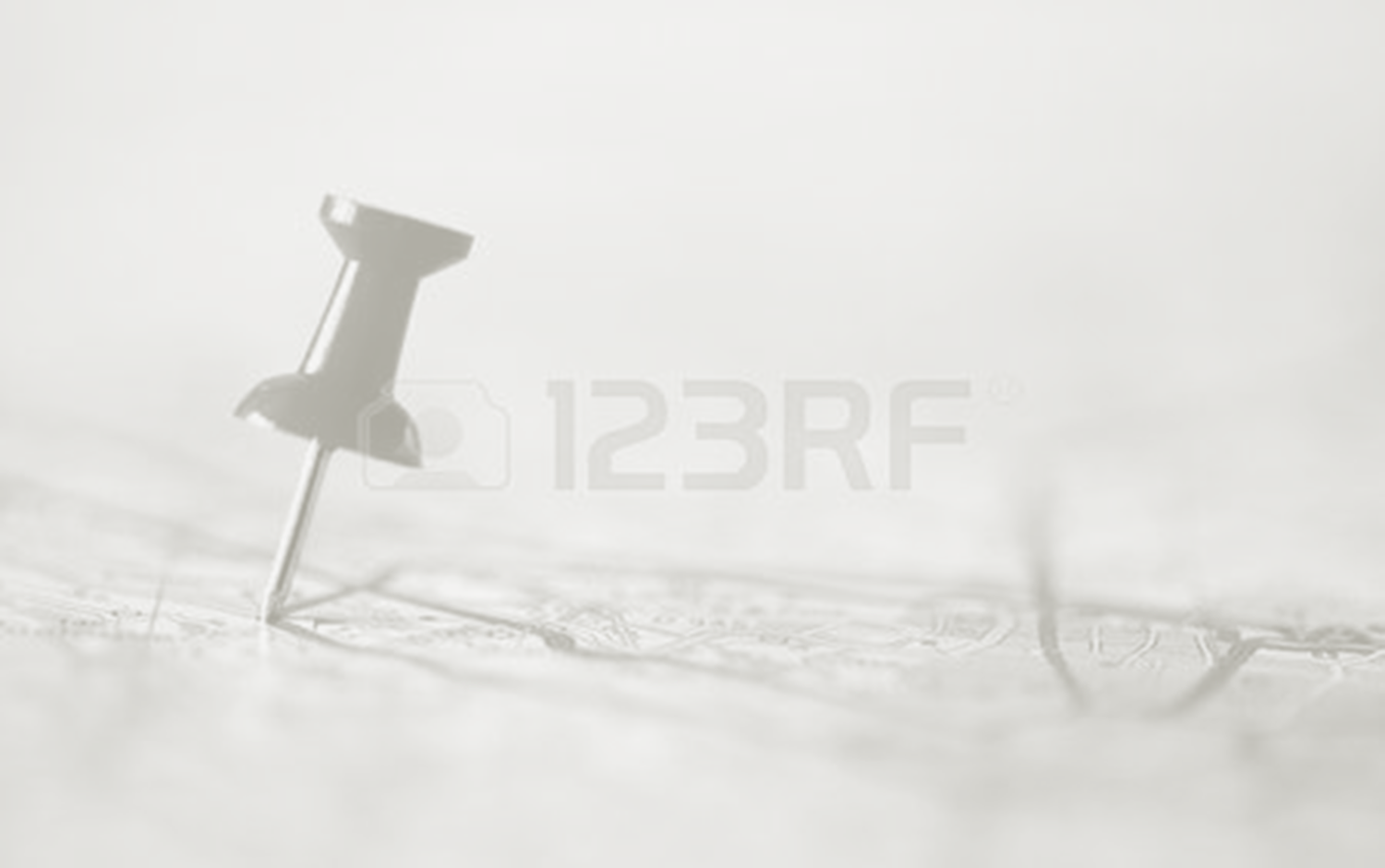 ZÁVER
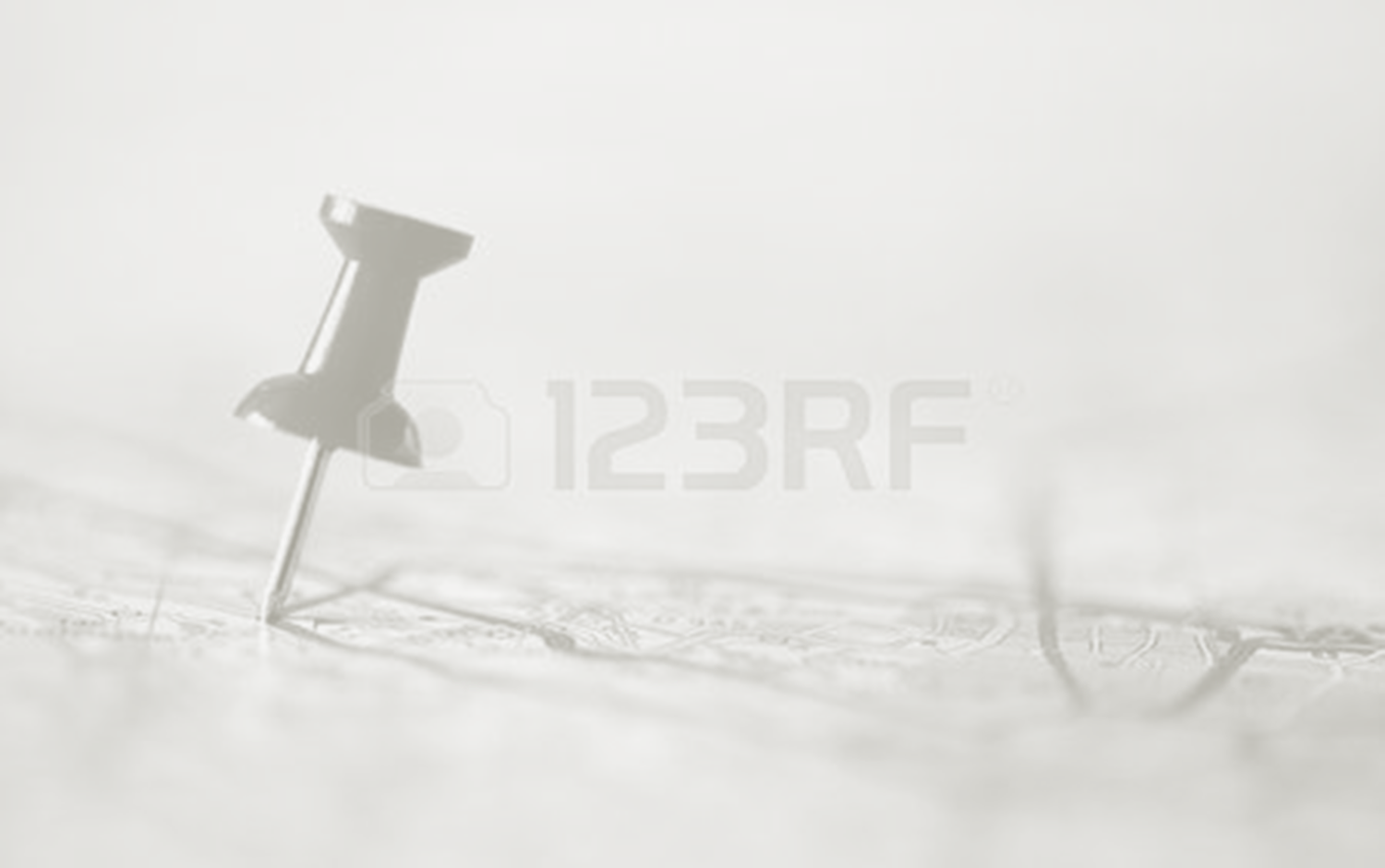 Vďaka realizácií tohto projektu ste si nie len upevnili informatické zručnosti a získali ste ešte väčšie skúsenosti s ich používaním. Dúfam, že ste sa naučili aj spolupracovať v skupine, výberu najlepších nápadov bez ohľadu na to, kto je autorom a počúvať sa navzájom. Rátam rovnako s tým, ste sa naučili aj čítať mapu a turistických sprievodcov, ktorých ste vytvorili.
POKYNY PRE UČITEĽA
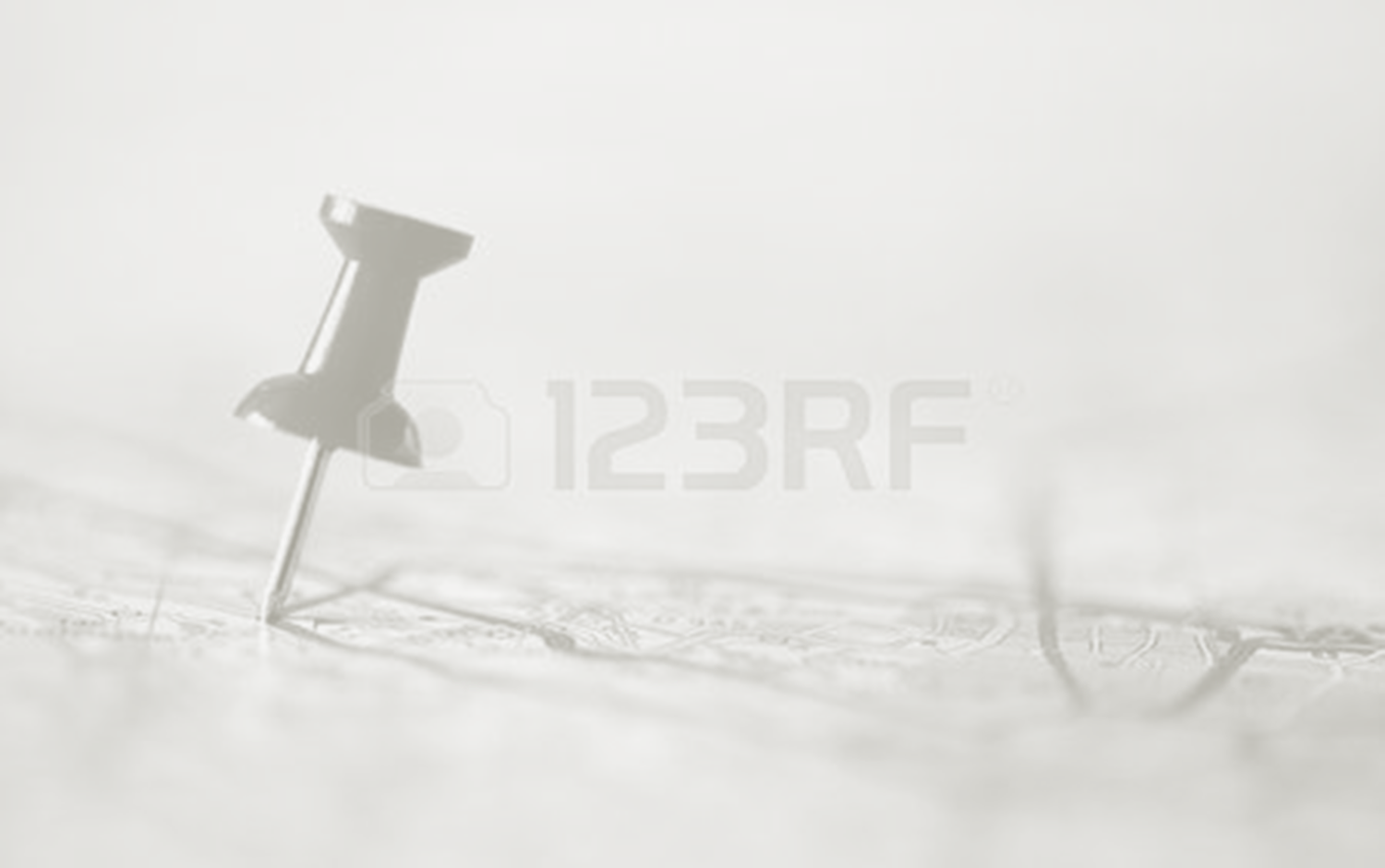 Učiteľ by mal dôkladne preanalyzovať obsah Web Questu spoločne so žiakmi, až kým nebude mať istotu, že ho žiaci pochopili. Mal by im pomáhať, radiť, vysvetľovať a nie ukazovať hotové riešenia. Takáto metóda je dobrou formou učenia sa samostatnosti.
Učiteľ by mal oboznámiť žiakov so zásadami bezpečného využívania internetu. Učiteľ by si mal so žiakmi prezrieť internetové zdroje a pomôcť im ich pochopiť.
Trieda by mala byť rozdelená do skupín vzhľadom na poznávacie možnosti žiakov, ich zručností, záujmy, tak aby boli rovnomerné rozdelené sily v jednotlivých skupinách.
Ak je trieda ‚slabšia”, možno každej skupine navrhnúť konkrétne miesta – mestá, hory atď..
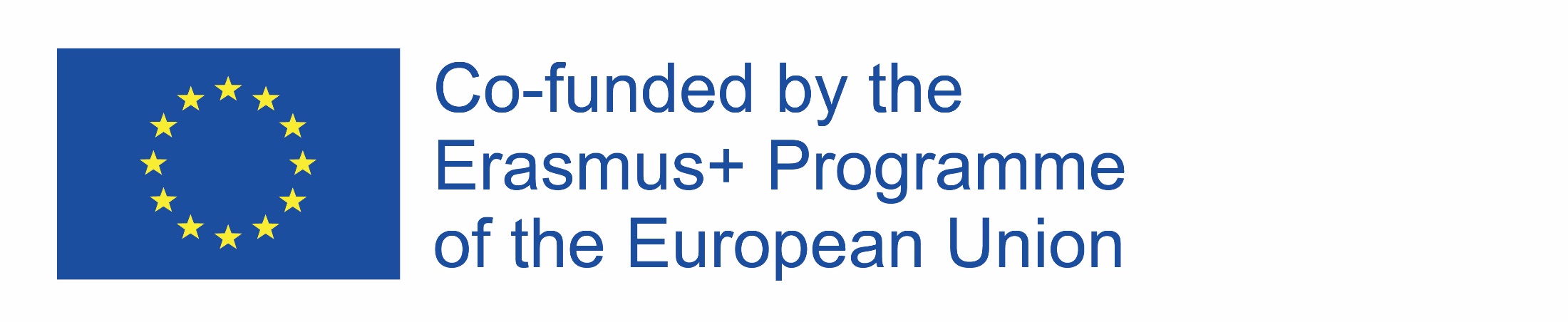 POKYNY PRE UČITEĽA
Na projekt môžete určiť tri až štyri týždne, a prezentáciu sprievodcov rozložiť na 2 školské hodiny – v závislosti od možností a potrieb žiakov. 
Možno hlasovať a vybrať najlepšieho turistického sprievodcu.
Výsledky práce môžete prezentovať ostatným žiakom počas školskej slávnosti súvisiacej so športom a cestovným ruchom.
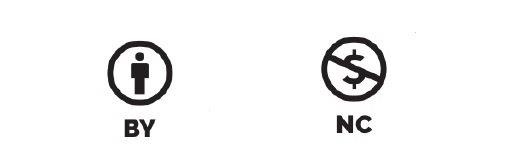